สถานการณ์โรคที่ต้องเฝ้าระวังทางระบาดวิทยาประจำสัปดาห์ที่ 40 (6 ต.ค.-12 ต.ค.62)
สรุปเหตุการณ์ เดือน ต.ค.62 (1-11 ตค.62)
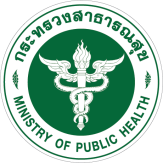 จำนวนผู้ป่วยโรคไข้เลือดออก ปี 2562 (ณ 11 ต.ค..62)
เปรียบเทียบมัธยฐาน 5 ปี ย้อนหลัง  รายเดือนและรายสัปดาห์
1 ม.ค – 11 ต.ค.62
พบผู้ป่วยรายงานสะสม 228  ราย อัตราป่วย 109.31 ต่อแสน
ไม่มีรายงานผู้เสียชีวิต
1 -11 ต.ค. 62
พบผู้ป่วย 15 ราย อัตราป่วย  7.19 ต่อแสน
เดือน ต.ค.62
พรหมบุรี  5   ราย
ค่ายฯ      4 ราย
อินทร์บุรี  2 ราย
เมือง       2 ราย
ท่าช้าง    1  ราย
บางระจัน  1 ราย
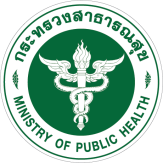 ผู้ป่วยโรคไข้เลือดออก (ณ 11 ต.ค.62) 
จำแนก ตาม กลุ่มอายุ เพศ อาชีพ และ การรักษา จ.สิงห์บุรี
อายุมากสุด 62 ปี
อายุน้อยสุด 5 เดือน
เฉลี่ย 17 ปี
การวินิจฉัย
OPD 85 % 
IPD 15 %
ตั้งแต่เดือน มิ.ย
Dx. OPD 100 %
ผู้ป่วยทั้งหมด
ได้รับการรักษา
ผู้ป่วยใน 227 ราย นอก 1 ราย
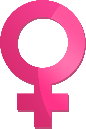 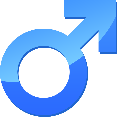 DF        165 ราย
DHF       62  ราย
DSS          1 ราย
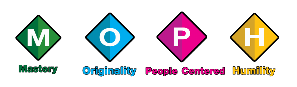 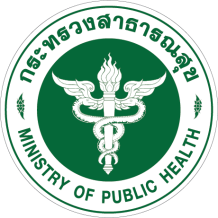 พื้นที่เสี่ยงระบาดของโรคไข้เลือดออก
ในช่วง 4 สัปดาห์ล่าสุด
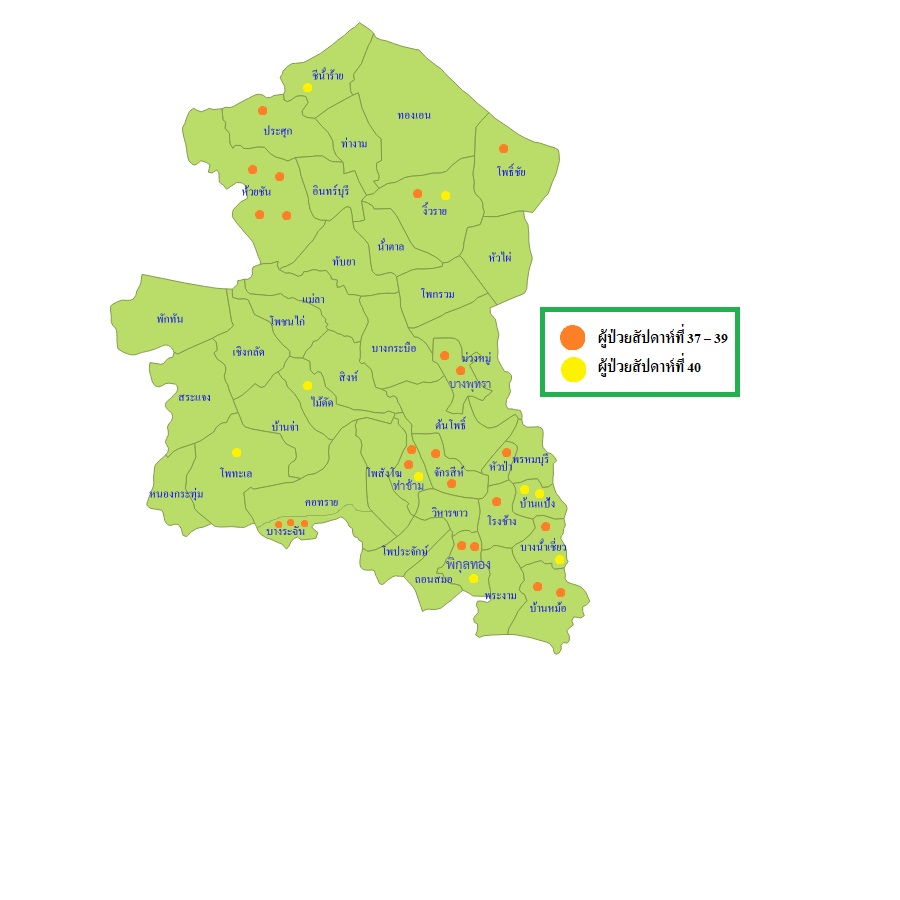 จำนวนผู้ป่วยรายใหม่เปรียบเทียบค่าดัชนีลูกน้ำยุงลาย รายสัปดาห์
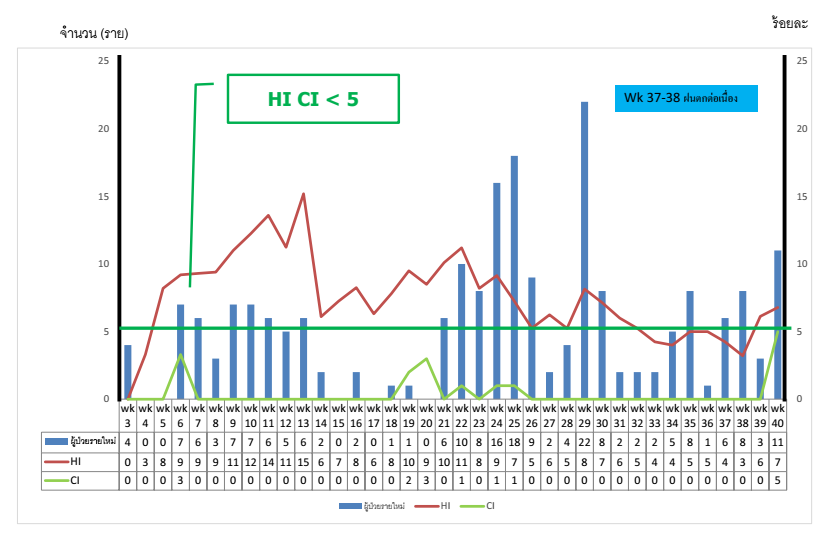 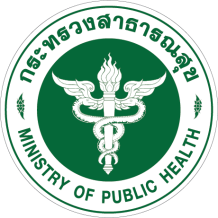 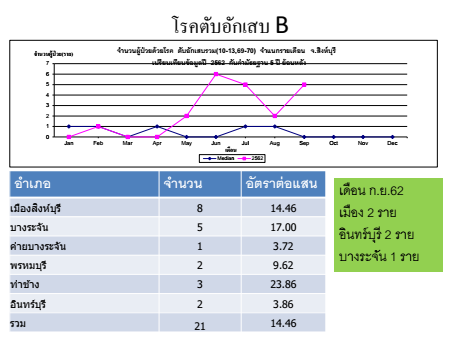 จากการ Explore
1. อัตราป่วย ปี 62
    ประเทศ =  7.85   ต่อปชก.แสนคน
    เขต4    =   4.50   ต่อปชก.แสนคน
    จังหวัด  = 14.4  ต่อปชก.แสนคน
2. เพศชาย 52.38% เพศหญิง 47.62%
    อาชีพค้าขาย 76.19% รองลงมาเป็น
    รับจ้าง, นักการเมือง, ข้าราชการ 
     อายุที่พบในช่วง 17-53 ปี 
3. ผู้ป่วยจำนวน 21 ราย เป็นต่างชาติ 1 ราย
     คัดกรองจาก ANC 3, ตรวจสุขภาพ 7, นรีเวช 1
     และอายุกรรม 10
ข้อเสนอ
1. ประสาน CKO
2. คบสอ.จัดทำแผนงาน/โครงการเพื่อดำเนินงานป้องกันโรคไวรัสตับอักเสบบี ตามมาตรการดังนี้
   - เร่งรัดการตรวจคัดกรองไวรัสตับอักเสบบี ในหญิงตั้งครรภ์ทุกราย
   - ส่งเสริมให้ทารกแรกเกิดจากมารดาที่ติดเชื้อไวรัสตับอักเสบบี ได้รับ Hepatitis B Immunoglobulin ≥ร้อยละ 95
   - ส่งเสริมให้ยาต้านฯ แก่หญิงตั้งครรภ์ที่ติดเชื้อและมีปริมาณไวรัสตับอักเสบบีสูง ≥ ร้อยละ 95
   - Coverage วัคซีนป้องกันไวรัสตับอักเสบบี ≥ ร้อยละ 90
3. คบสอ.รณรงค์ให้ความรู้กับประชาชนในพื้นที่
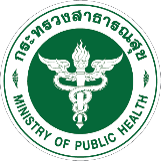 ประเมินความเสี่ยง
กลุ่มป่วยส่วนใหญ่เป็นกลุ่มนักเรียน ร้อยละ 75
การดำเนินงานตามมาตรการ 0(3 3 1) ,3 ,7 14 21 และ28 ยังไม่เข้มแข็ง 
การควบคุมยุงลายยังไม่เป็นไปตามมาตรการ (HI และ CI ควรต่ำกว่า 5 ใน วันที่ 7 หลังได้รับรายงานโรค
การควบคุมโรคยังไม่มีประสิทธิภาพ (การพ่นสารเคมี) ไม่สามารถฆ่าตัวแก่ของยุงได้
การเขียนรายงานการสอบสวนโรคฉบับสมบูรณ์ไม่เป็นปัจจุบัน
รพ.ยังพบลูกน้ำยุงลาย ใน รพ.และบ้านพัก
ข้อเสนอแนะ (สั่งการ)
-  เปิด EOC ระดับจังหวัด และอำเภอทุกอำเภอ และจัดทำแผนเชิงรุก
            - ใช้นิยามการรายงานตามที่ จังหวัดกำหนด
	-  การวินิจฉัยโรคดำเนินการที่ OPD ทุกราย
	- SAT ติดตามสถานการณ์รายวัน
	- JIT ลงปฏิบัติการอย่างต่อเนื่องโดยเฉพาะเขตชุมชนหนาแน่นและ
โรงเรียน/วัด ค่า HI ต่ำกว่า 5 และ CI เท่ากับ 0 
	- JIT สรุปผลการสอบสวนโรค/ควบคุมโรค ในพื้นที่ ระบาด ให้ทีม SAT และ CKO วิเคราะห์สถานการณ์ต่อไป
	- สื่อสารความเสี่ยง เผยแพร่ สถานการณ์ กิจกรรมและความรู้เรื่องโรคผ่านสื่อต่างๆ
	- ส่งรายงานการสอบสวนโรคฉบับสมบูรณ์  ไม่เกิน 15 วัน หลังพบการรายงานผู้ป่วย
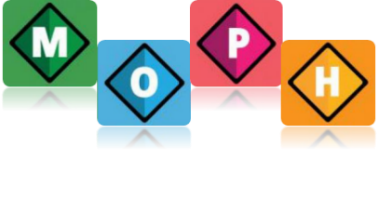 สรุปผลการช่วยเหลือเยียวยาจิตใจผู้ประสบภาวะวิกฤต (MCATT.4)
วันและเวลาปฏิบัติงานวันที่ 1 ตุลาคม 2562 ครั้งที่ 1 บ้านเลขที่ 165 ม.7 ต.อินทร์บุรี อ.สิงห์บุรี
นางสมจิต แววงาม อาศัยอยู่กับสามี ลูกสาว 1 คน หลาน2 คน มีอาการนอนไม่หลับ รู้สึกสูญเสีย ยังตกใจอยู่ ประเมินภาวะเครียด st5 = 11 คะแนน ให้กำลังใจผู้ประสบภัย  นัดอีก 1 สัปดาห์เพื่อประเมินอาการผู้ประสบภัย เบื้องต้นผู้ประสบภัยได้ยานอนหลับจากคลินิกหมอทิพย์ และได้กำลังใจจากพี่น้อง ครอบครัวและผู้นำชุมชน
แผนการดูแลผู้ประสบภาวะวิกฤตสุขภาพจิตอย่างต่อเนื่อง  ติดตามดูแลผู้ที่มีปัญหาสุขภาพจิตให้ได้รับยาอย่างต่อเนื่องและประเมินซ้ำอีกใน 2 สัปดาห์ และให้ อสม.ในพื้นที่เฝ้าระวังดูแลผู้ที่อาจจะได้รับผลกระทบด้านจิตใจเพิ่มเติมอีก
แผนลงเยี่ยมวันที่ 15 ตุลาคม 2563
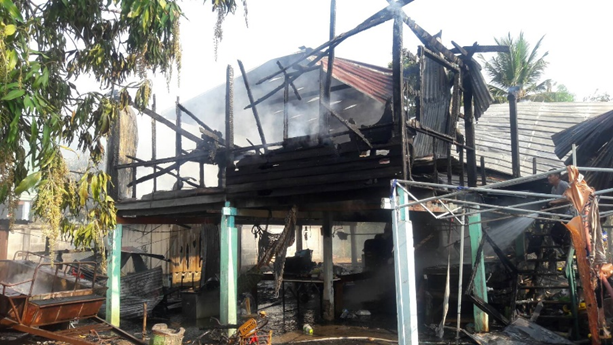 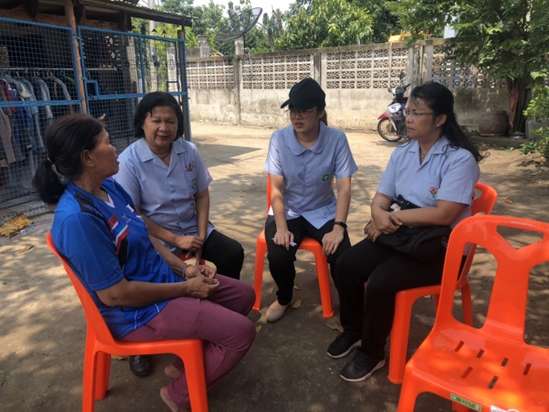 โดยทีมปฏิบัติงานหลักและที่เกี่ยวข้องทีม MCATT อำเภออินทร์บุรี ลงพื้นที่วันที่ 2 ตุลาคม 2562
ระบบเฝ้าระวังและติดตาม กลุ่มโรคไม่ติดต่อ สำนักงานสาธารณสุขจังหวัดสิงห์บุรี
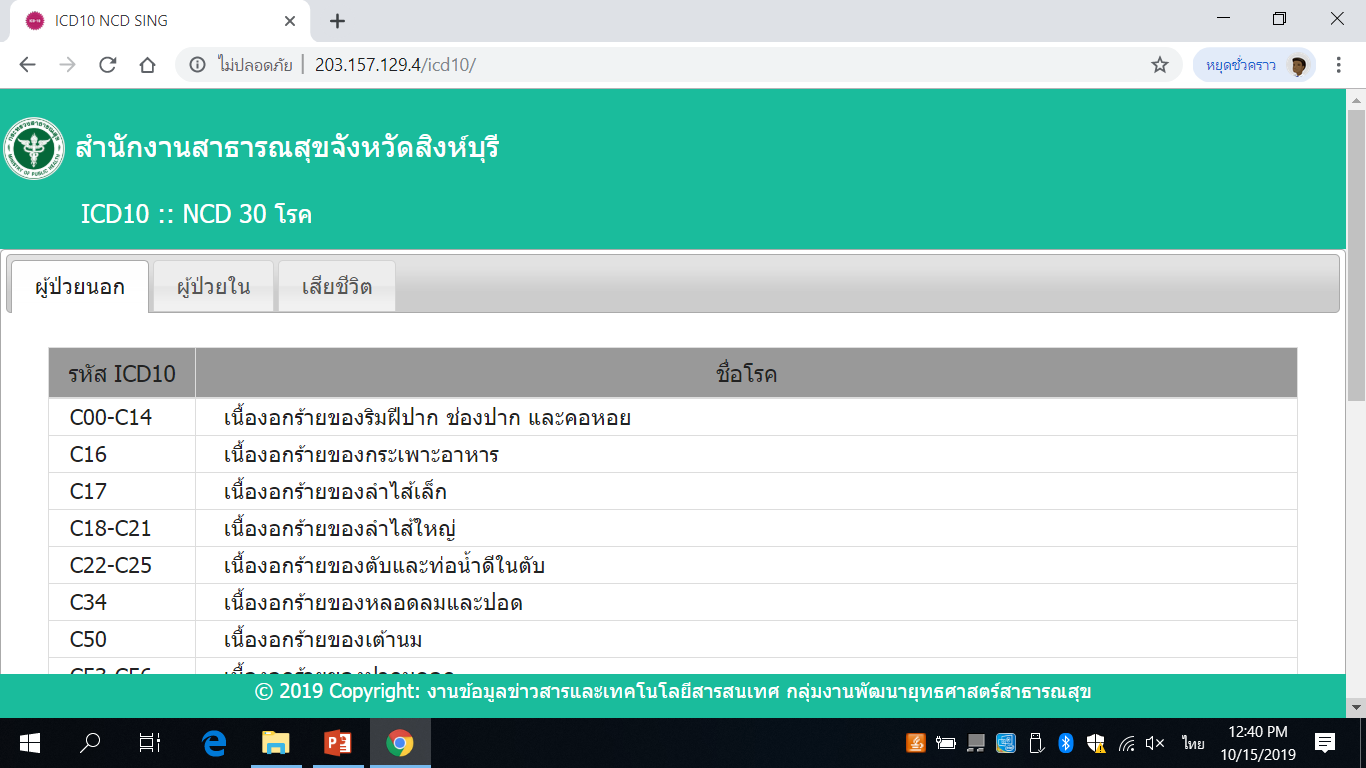 http://203.157.129.4/icd10/
ระบบเฝ้าระวังและติดตาม กลุ่มโรคไม่ติดต่อ สำนักงานสาธารณสุขจังหวัดสิงห์บุรี
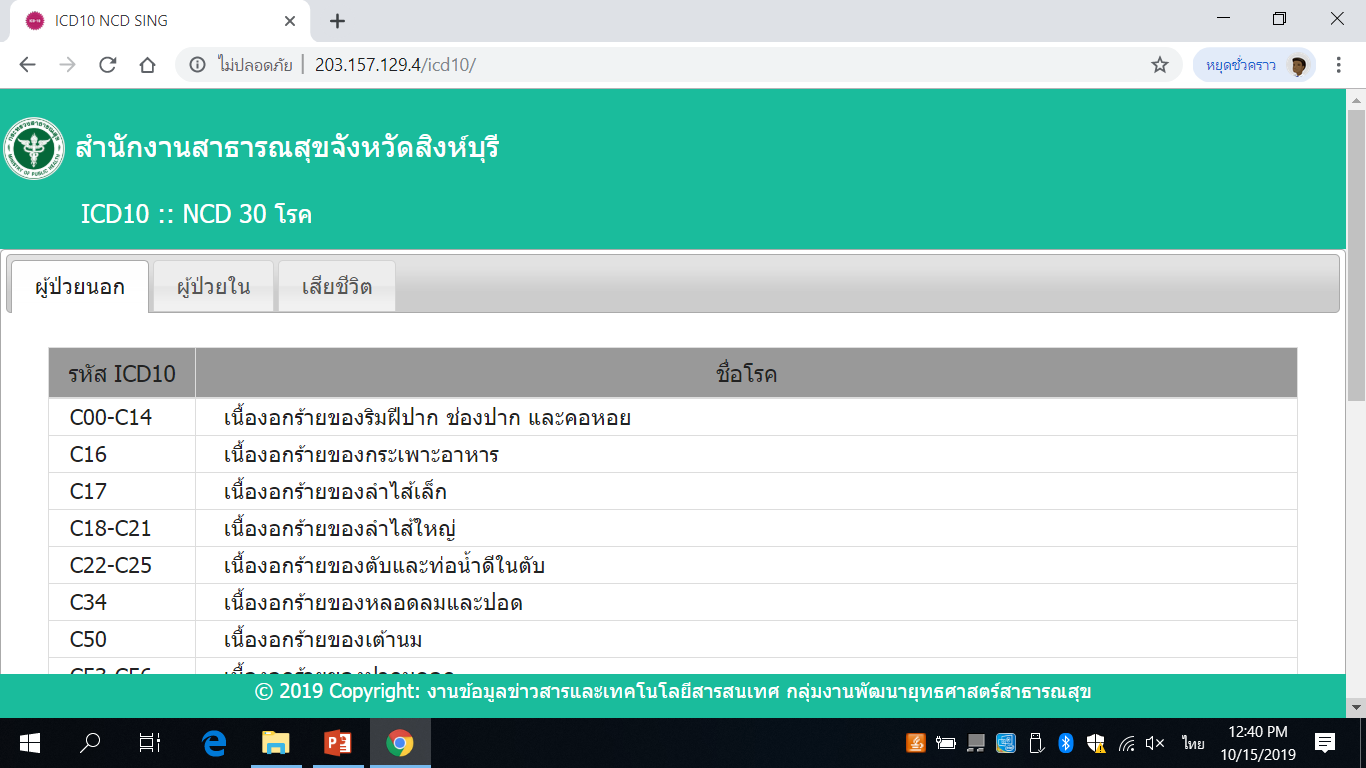 http://203.157.129.4/icd10/